«Венок земли Кубанской»
Стихи роняют строки – лепестки,
Плетут венок тебе во славу, Родина!
                          Диана Хайрулина
Цель урока – познакомиться с творчеством кубанских поэтов
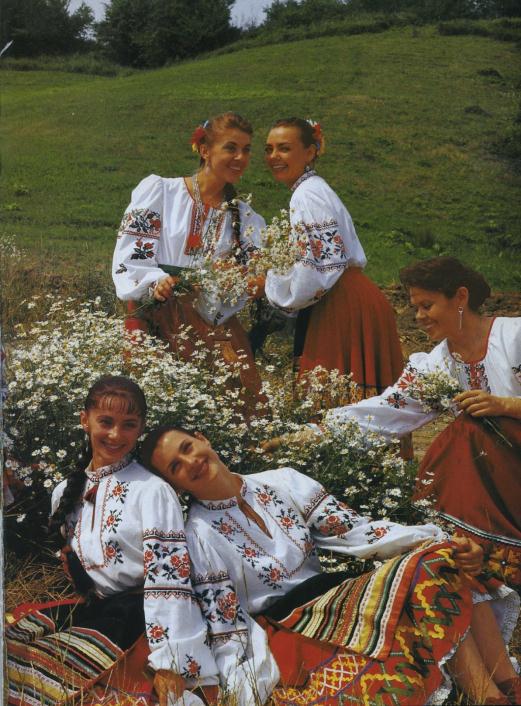 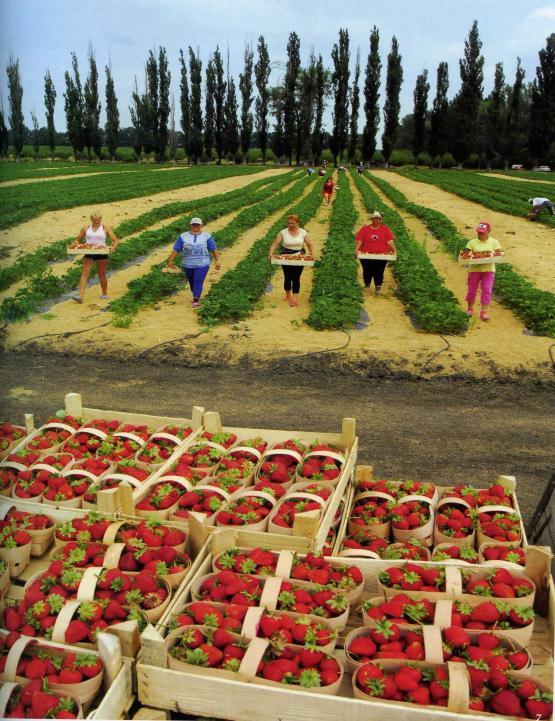 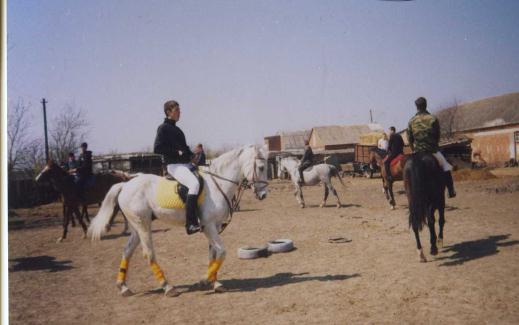 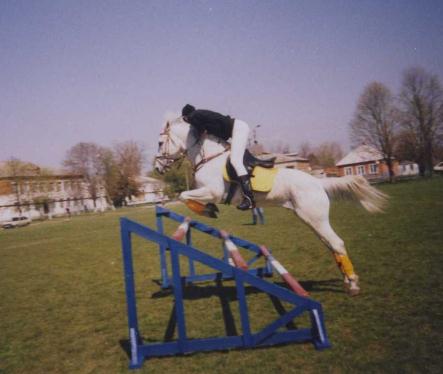 Виктор Гончаров